Universal Concept Frameworks and Music Theory
Prof. Dr. Guerino Mazzola
University of Minnesota, School of Music
www.encyclospace.org
concepts.pptx
mazzola@umn.edu
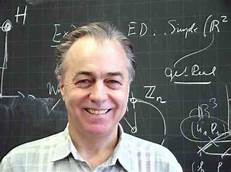 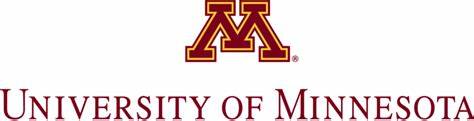 Reference:
The Topos of Music
Springer, 2nd edition 2017, 1700 pp.
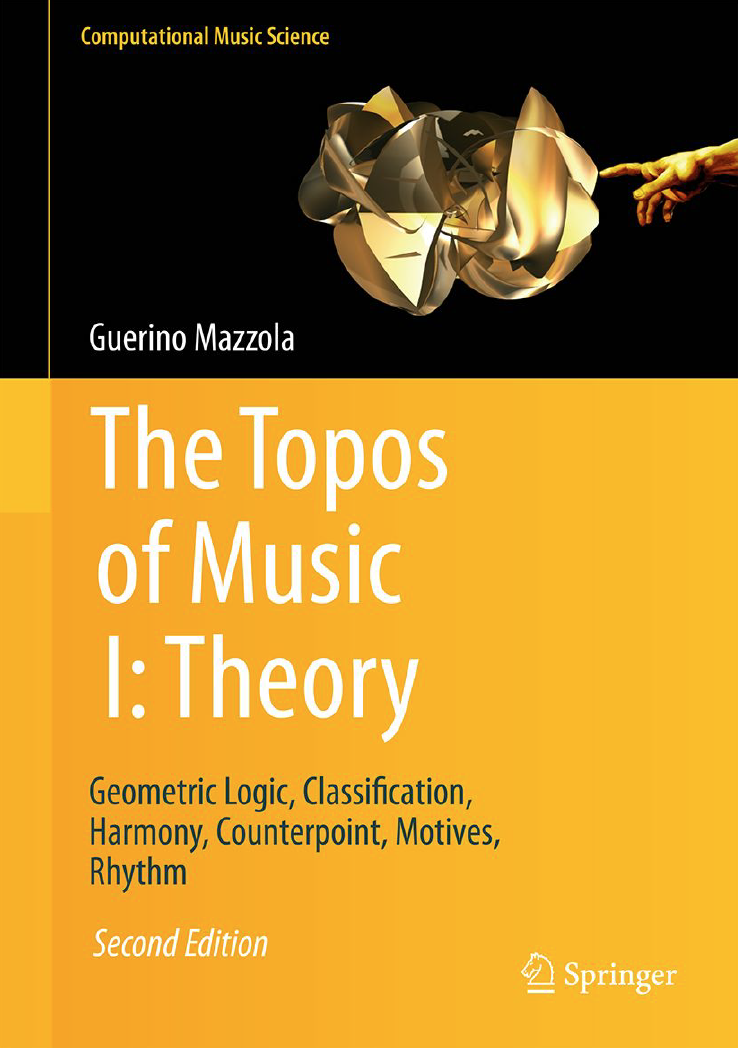 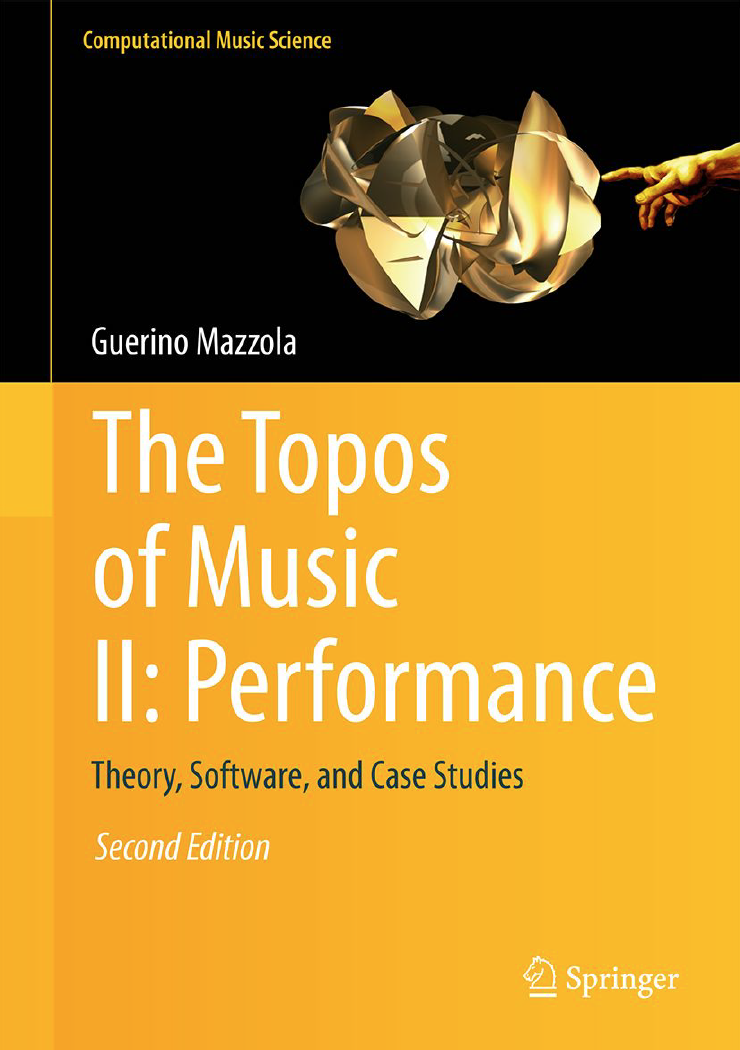 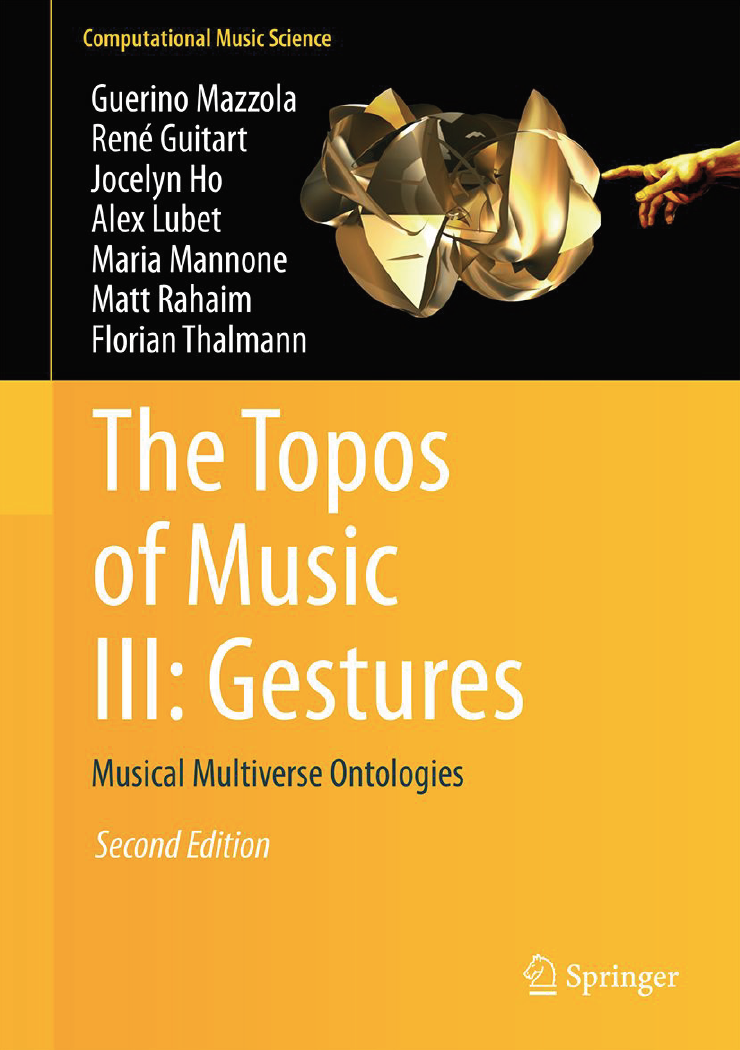 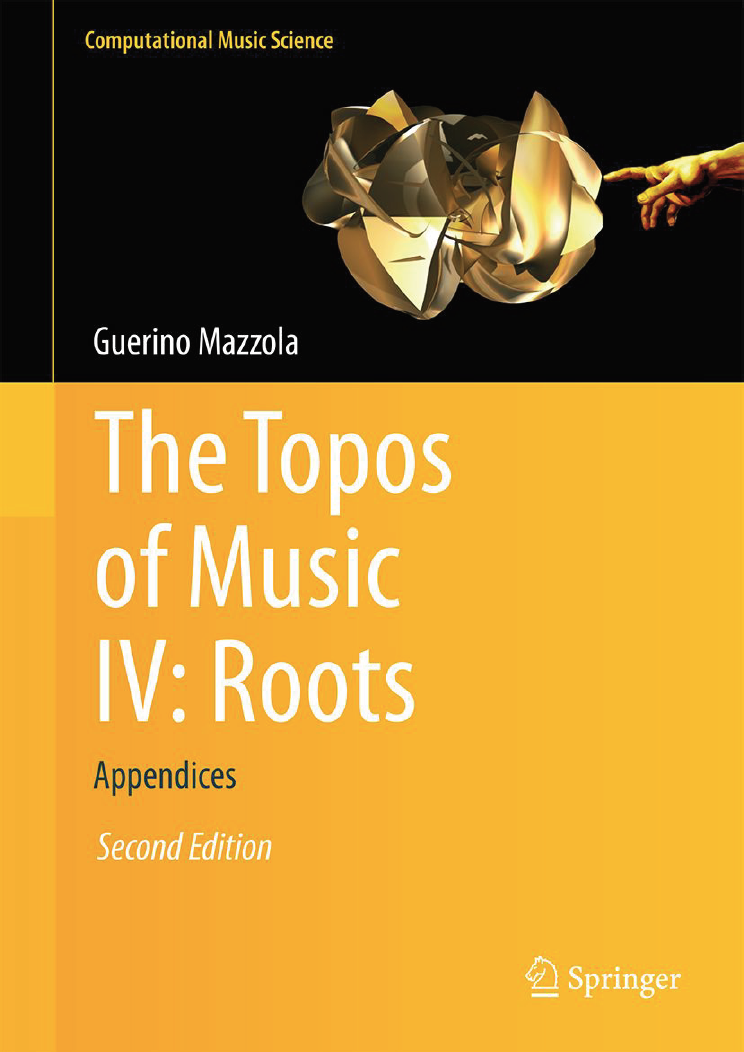 Table of Contents
General Principles of Concept Architectures
The Formalism of Denotators and Forms
Simple Forms
Compound Forms
Implementation on the Rubato Software
The IRCAM crisis
Gestures
General Addresses
Hyergestures and Hypercompositions
The Escher Theorems
Music Theory for Compositions and Gestures
Table of Contents
General Principles of Concept Architectures
The Formalism of Denotators and Forms
Simple Forms
Compound Forms
Implementation on the Rubato Software
The IRCAM crisis
Gestures
General Addresses
Hyergestures and Hypercompositions
The Escher Theorems
Music Theory for Compositions and Gestures
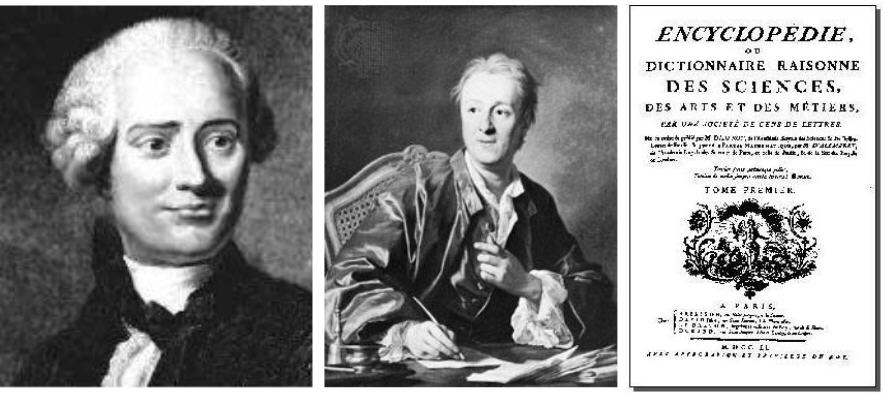 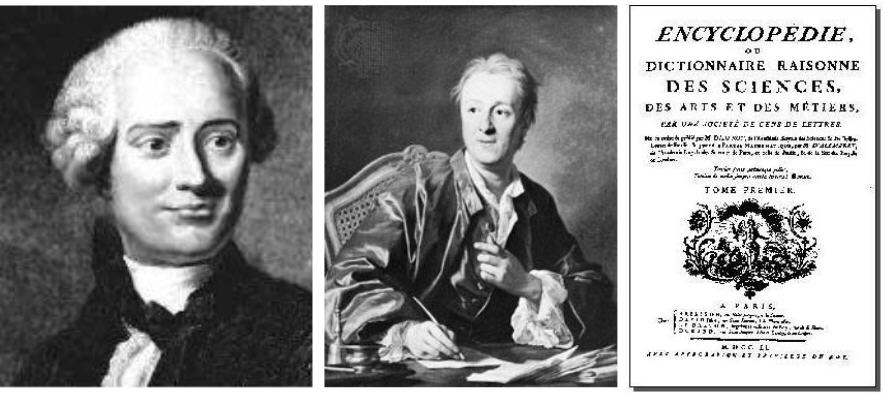 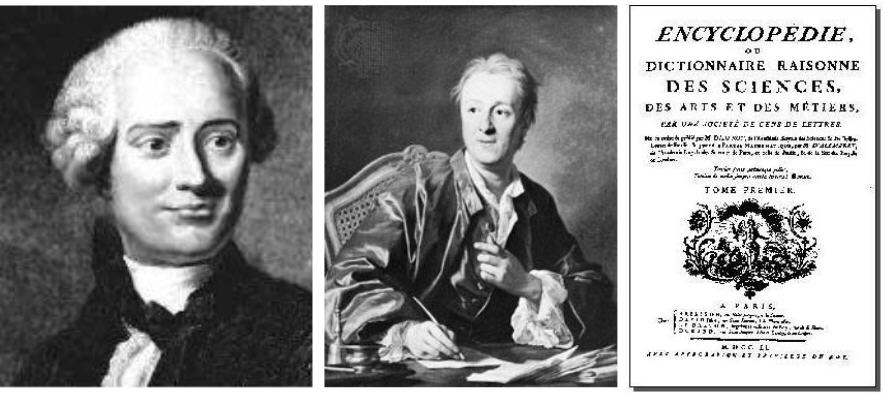 1751
Jean le Rond D‘Alembert
Denis Diderot
Sylvain Auroux: La sémiotique des encyclopédistes (1979)
Three encyclopedic caracteristics of general validity:

 unité (unity)		   grammar of synthetic discourse        philosophy
 intégralité (completeness)  all facts			    dictionary
 discours (discourse)	   encyclopedic ordering	       	    representation
euchar
hostiae
reference ~ unity
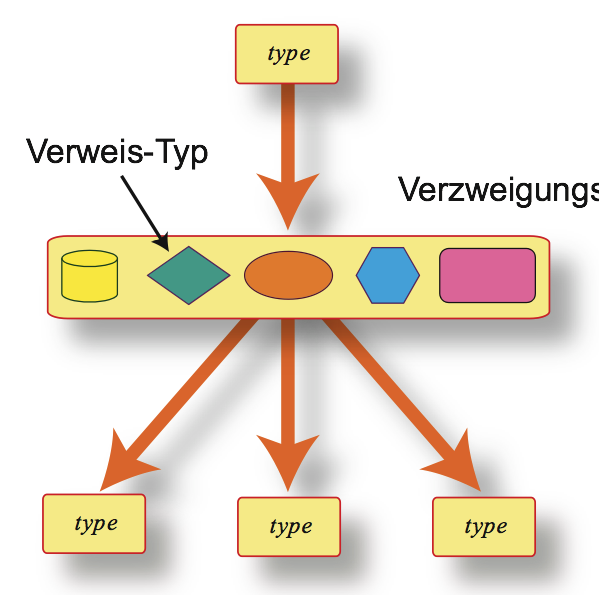 linear ordering ~ discourse
ramification type~ completeness
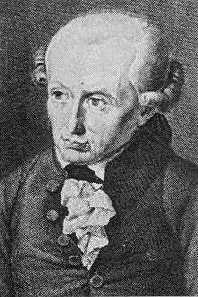 Immanuel Kant
(Kritik der reinen Vernunft, B 324) Man kann einen jeden Begriff,einen jeden Titel, darunter viele Erkenntnisse gehören,einen logischen Ort nennen.You may call any concept, any title (topic) comprising multiple knowledge,a logical site.
concepts are points in concept spaces
Table of Contents
General Principles of Concept Architectures
The Formalism of Denotators and Forms
Simple Forms
Compound Forms
Implementation on the Rubato Software
The IRCAM crisis
Gestures
General Addresses
Hyergestures and Hypercompositions
The Escher Theorems
Music Theory for Compositions and Gestures
denotator
form
D1
F1
Ds-1
Ds
Fn
<denotator_name><form_name>(coordinates)
<form_name><type>(coordinator)
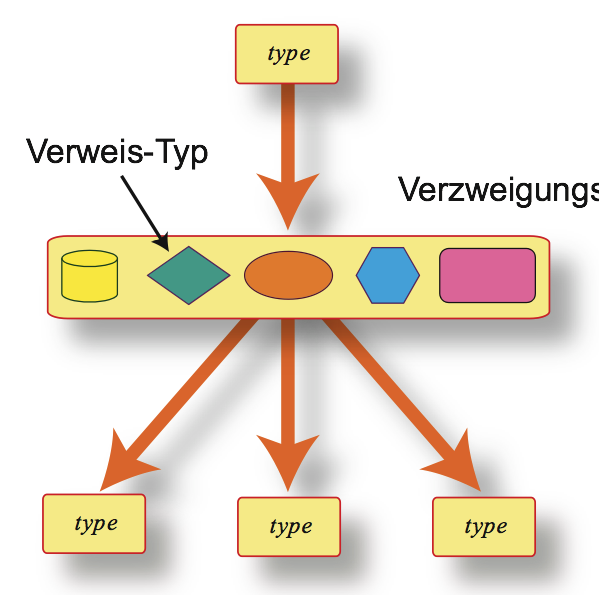 Simple Forms = Elementary Spaces
Table of Contents
General Principles of Concept Architectures
The Formalism of Denotators and Forms
Simple Forms
Compound Forms
Implementation on the Rubato Software
The IRCAM crisis
Gestures
General Addresses
Hyergestures and Hypercompositions
The Escher Theorems
Music Theory for Compositions and Gestures
A = integers Ÿ = {...-2,-1,0,1,2,3,...}
example:
‘Pitch’
Simple
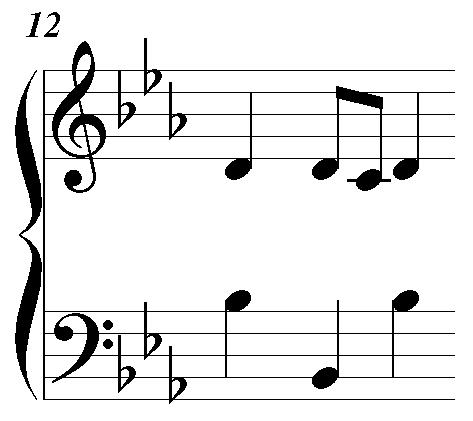 integer number
from Ÿ
example:
b-flat ~ 58
example:
‘thisPitch’
Simple
<form_name><type>(coordinator)
<denotator_name><form_name>(coordinates)
A module M over a ring R (e.g., a real vector space)
Simple
<form_name><type>(coordinator)
Examples:
 	M = —3 space for space music description
 	M = –3 pitch space o.log(2) + f.log(3) + t.log(5)
 	M = Ÿ12,  Ÿ3,  Ÿ4  for pitch classes 
 	M = Ÿ Ÿ365  Ÿ24  Ÿ60  Ÿ60  Ÿ28 (y:d:h:m:s:fr) for time
 	M = ¬,  Polynomials R[X] etc. for sound, analysis, etc.
<PitchClass><Simple>(Ÿ12)
Table of Contents
General Principles of Concept Architectures
The Formalism of Denotators and Forms
Simple Forms
Compound Forms
Implementation on the Rubato Software
The IRCAM crisis
Gestures
General Addresses
Hyergestures and Hypercompositions
The Escher Theorems
Music Theory for Compositions and Gestures
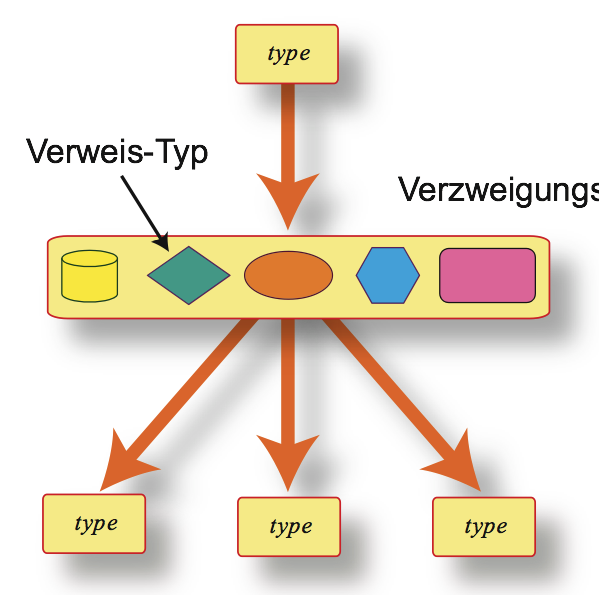 Compound Forms = Recursive Spaces
spaces/forms
exist three compound space types:
product/limit
union/colimit
collections/powersets
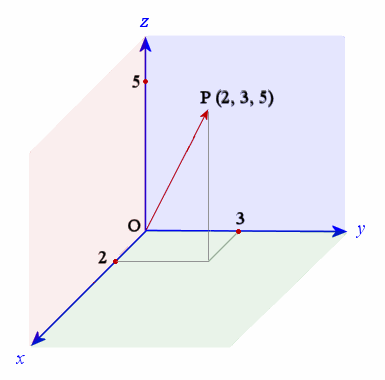 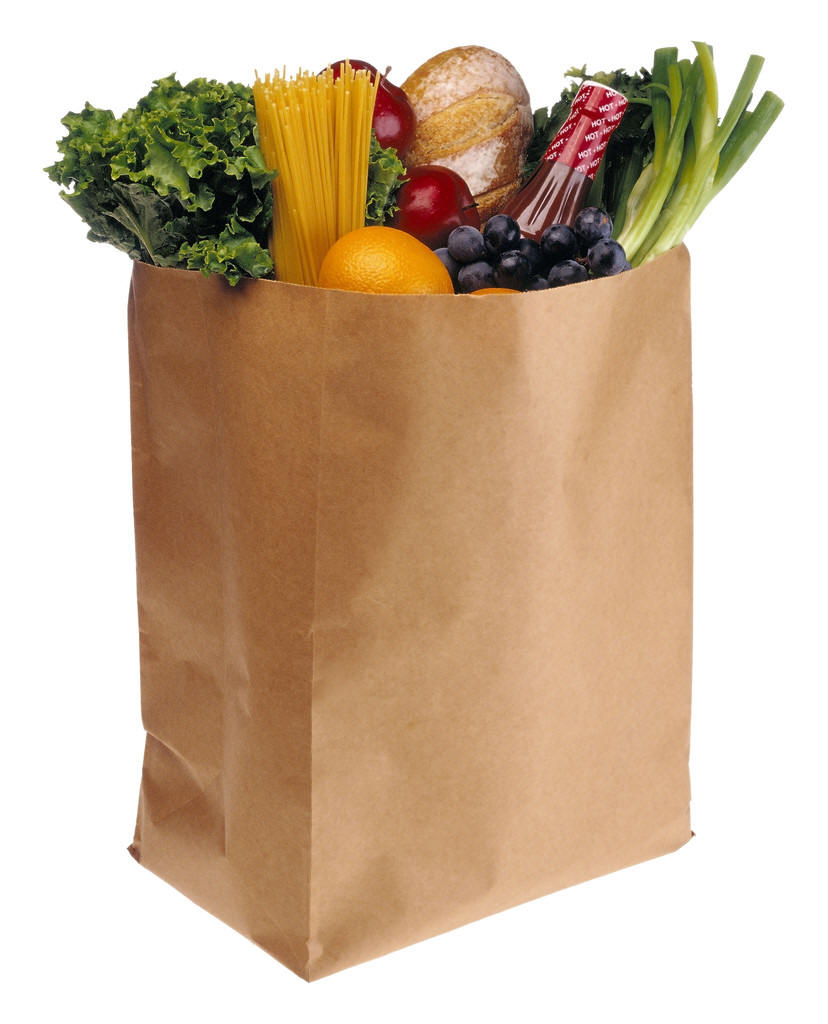 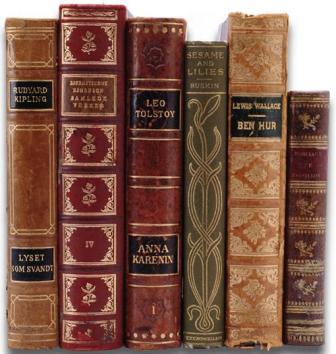 sequence F1, F2,... Fn of n forms
example:
‘Note’
Limit
n denotators fromF1, F2,... Fn 
example (n=2): 
(‘myOnset’,’thisPitch’)
example:
‘myNote’
<form_name><type>(coordinator)
<denotator_name><form_name>(coordinates)
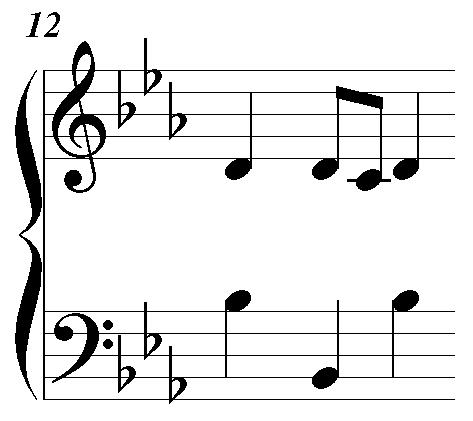 <form_name><type>(coordinator)
F1
extend to diagram of
n forms + functions
Fn
Fi
example:
‘Interval’
Limit
<denotator_name><form_name>(coordinates)
n denotators, plus arrow conditions 
example: 
(‘note1’,’on’,’note2’)
   Note    Onset   Note
example:
‘myInterval’
K-nets (networks!)
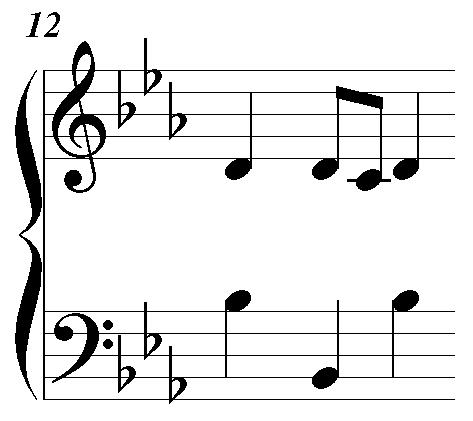 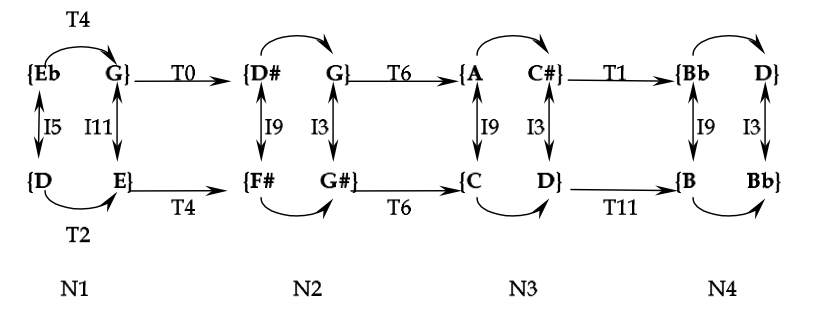 3
7
T4


Ÿ12
Ÿ12
T5.-1
T11.-1
Ÿ12
Ÿ12
T2


2
4
Ÿ12
T4
Ÿ12
T5.-1
T11.-1
Ÿ12
T2
Ÿ12
limit
sequence F1, F2,... Fn of n forms
example:
‘Orchestra’
Colimit
one denotator for i-th form Fi 
example:
Select a note from celesta
example:
‘mySelection’
<form_name><type>(coordinator)
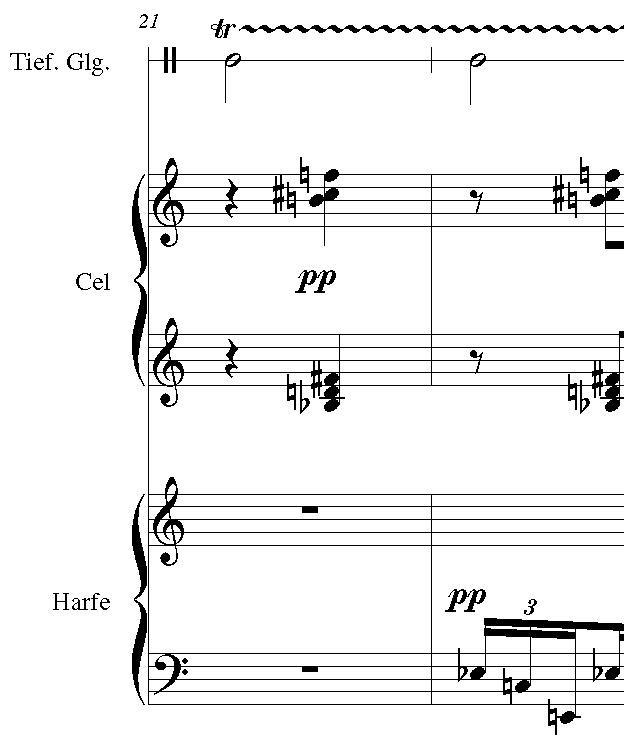 <denotator_name><form_name>(coordinates)
one form F
Example:
‘Motif’
Powerset
A set of  
denotators 
of form F 
example:
{n1,n2,n3,n4,n5}
example:
‘thisMotif’
F = Note
Power 1
<form_name><type>(coordinator)
<denotator_name><form_name>(coordinates)
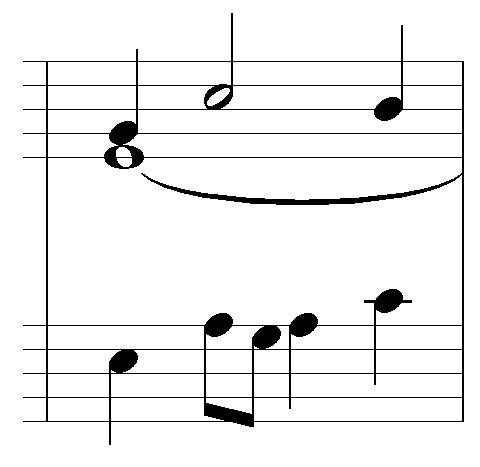 FM-Synthesis
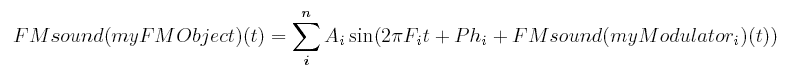 FM-Object
Node
FM-Object
Amplitude
Frequency
Phase
—
—
—
FM-Synthesis
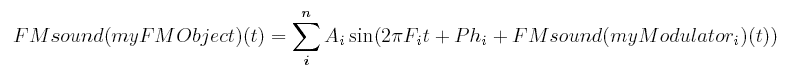 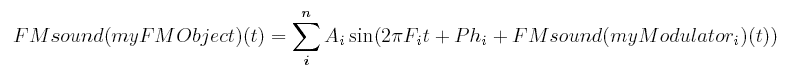 Support
Modulator
FM-Object
Node
Amplitude
Frequency
Phase
—
—
—
FM-Synthesis
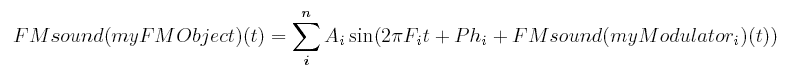 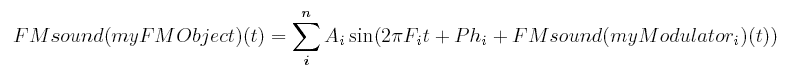 Support
FM-Object
Table of Contents
General Principles of Concept Architectures
The Formalism of Denotators and Forms
Simple Forms
Compound Forms
Implementation on the Rubato Software
The IRCAM crisis
Gestures
General Addresses
Hyergestures and Hypercompositions
The Escher Theorems
Music Theory for Compositions and Gestures
Guerino Mazzola/Gérard Milmeister: Rubato Composer
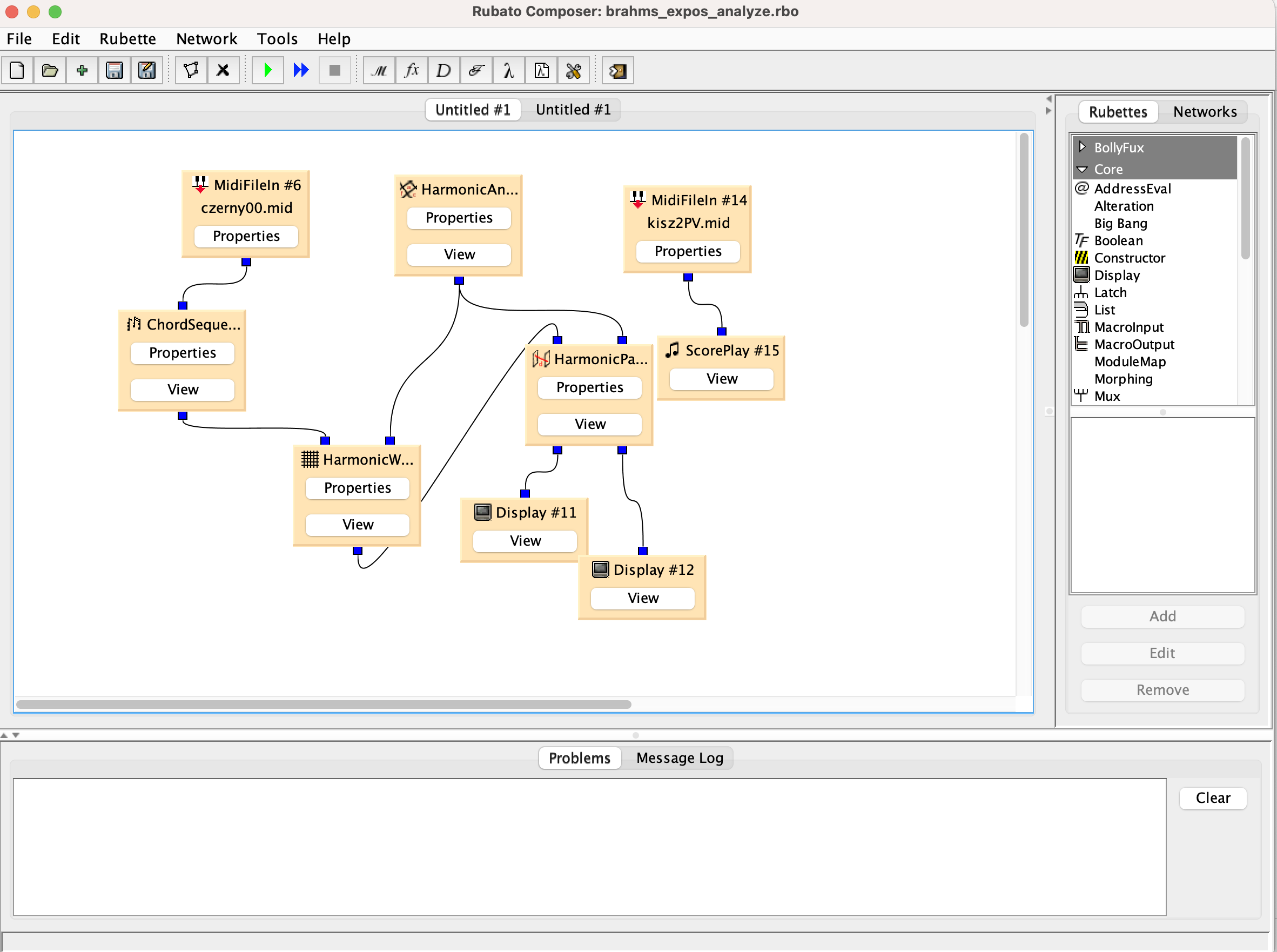 Table of Contents
General Principles of Concept Architectures
The Formalism of Denotators and Forms
Simple Forms
Compound Forms
Implementation on the Rubato Software
The IRCAM crisis
Gestures
General Addresses
Hyergestures and Hypercompositions
The Escher Theorems
Music Theory for Compositions and Gestures
The IRCAM Crisis
Talk in May 2002
Book „The Topos of Music“ finished
My Gestural Approach to Piano Improvisation in the movie
„Imaginary Time“ at Airegin Jazz Club 2014
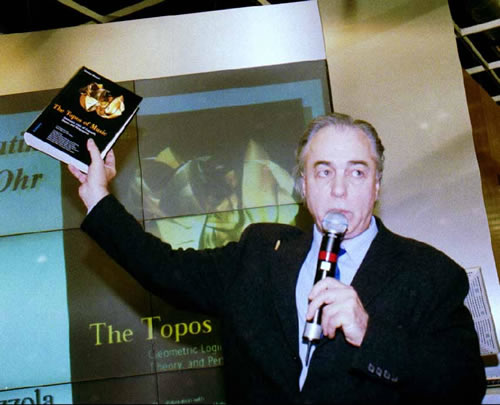 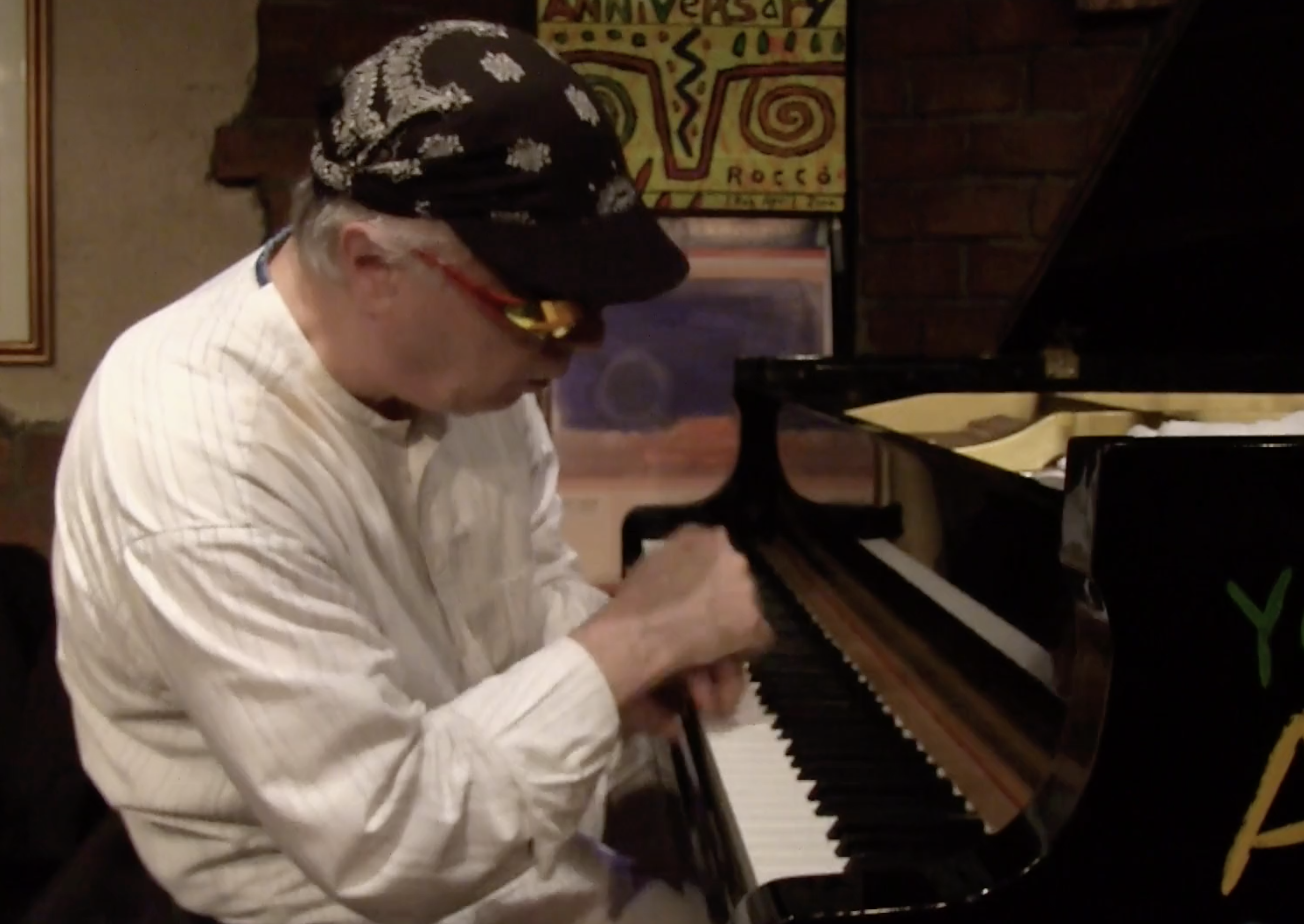 Table of Contents
General Principles of Concept Architectures
The Formalism of Denotators and Forms
Simple Forms
Compound Forms
Implementation on the Rubato Software
The IRCAM crisis
Gestures
General Addresses
Hyergestures and Hypercompositions
The Escher Theorems
Music Theory for Compositions and Gestures
Origins of gesture philosophy:
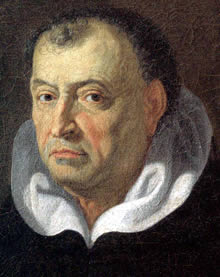 Hugues de Saint-Victor gives a most adequate definition: 
“Gestus est motus et figuratio membrorum corporis, ad omnem agendi et habendi modum.”(Gesture is the movement and figuration of the body’slimbs with an aim, but also according to the measure and modality proper  to the achievement of all action and attitude.)
Tommaso Campanella
(1565-1639)
Tommaso Campanella : (Philosophia Rationalis 1637-38, Paris, Du Bray):
“...omnes propositiones per singulares tamquam ad digitum exponuntur.”(...pointing with your finger is the only certitude)
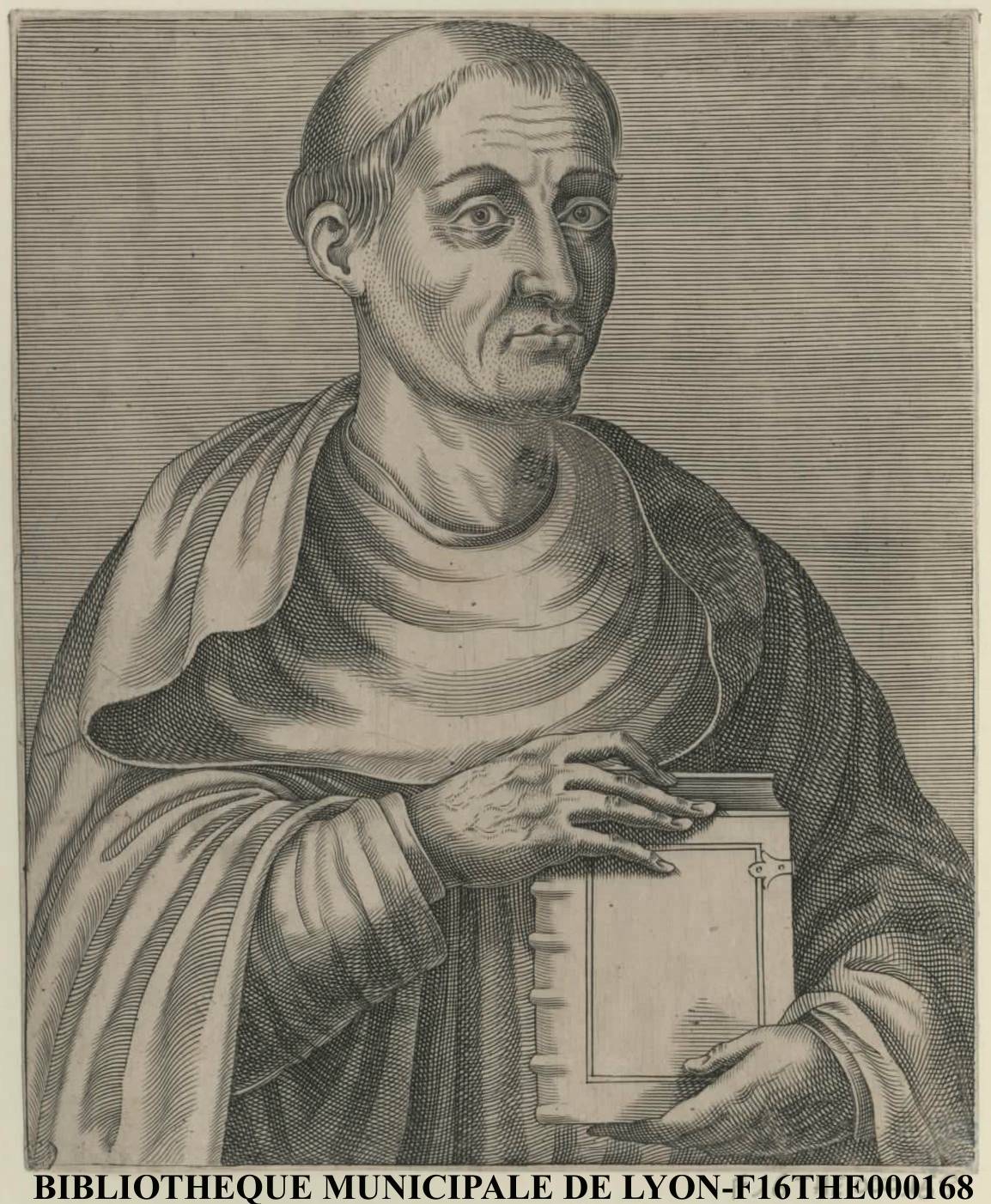 Hugues de Saint-Victor
(1097-1141)
Gesture = digraph morphism g: Γ 	        (= Γ-addressed point)		  in spatial digraph X		  (= digraph of  continuous curves I  X, I = [0,1])
		  of topological space X
pitch


X
body
time
skeleton
position
X
g
Γ
Table of Contents
General Principles of Concept Architectures
The Formalism of Denotators and Forms
Simple Forms
Compound Forms
Implementation on the Rubato Software
The IRCAM crisis
Gestures
General Addresses
Hyergestures and Hypercompositions
The Escher Theorems
Music Theory for Compositions and Gestures
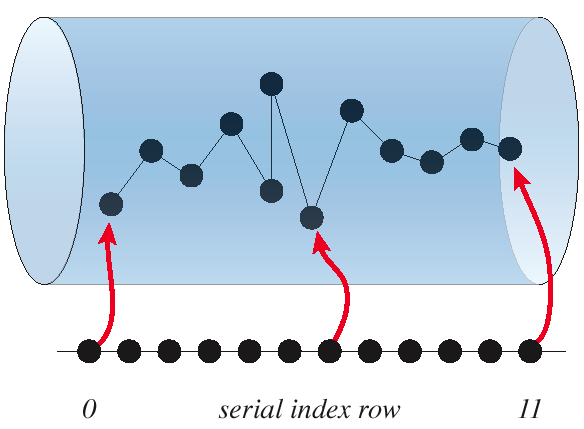 Ÿ12
S
e1
e12
Dodecaphonic Series
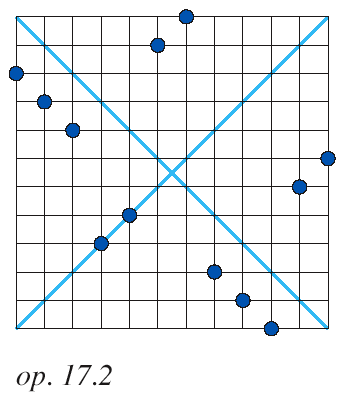 A = Ÿ11 = {e1, e2,... e12}, 
F = PitchClass:.Simple(Ÿ12) 
					S: Ÿ11  Ÿ12
					ei ~> Si
					S = (S1, S2, ... S12)
Generalize!
Ÿ11 ~ {e1, e2,... e12} ~ {1, 2,...12}

S: Ÿ11  ParameterSpace (e.g. ParameterSpace = PitchClass, Duration,...)     
S = (S1, S2, ... S12)
i ~> Si                             i = 1, 2, 3,... 12
f ∘ g
„address“ B
address change g
f
„address“ A
space F
A@F
[Speaker Notes: Look differnetly at spaces! Take points as being affine homomorphisms from the zero space A=0. Here is the generic notation and visualization: Apoint is an A-parametrized set of points in F.]
Hierarchy of forms for gestures:
So for gestures, we have the same compound form types: limit, colimit, and powerset.
But the simple gestural forms are all defined for spatial digraphs X of topological spaces X.

Limit     Colimit     Powerset     compound forms

             Simple Gesture             simple gestural forms

Simple Composition			Simple module forms
Table of Contents
General Principles of Concept Architectures
The Formalism of Denotators and Forms
Simple Forms
Compound Forms
Implementation on the Rubato Software
The IRCAM crisis
Gestures
General Addresses
Hyergestures and Hypercompositions
The Escher Theorems
Music Theory for Compositions and Gestures
Space of gestures with skeleton Γ and body in X is a topological space.

Notation: Γ@X
pitch

time
position
tip space
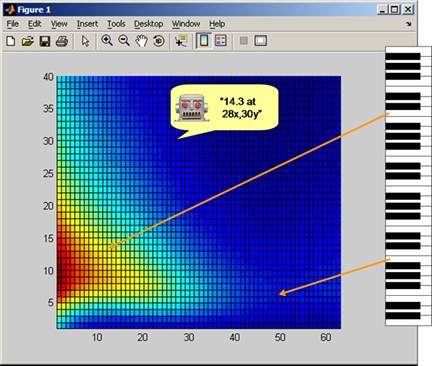 realistic forms?
p
Γ
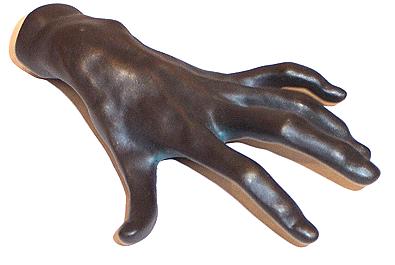 gestures of gestures of.... 
= hypergestures!

Γ @X = topological space of gestures of directed graph Γ 	  in a topological space X
knot
circle
Hypergestures!
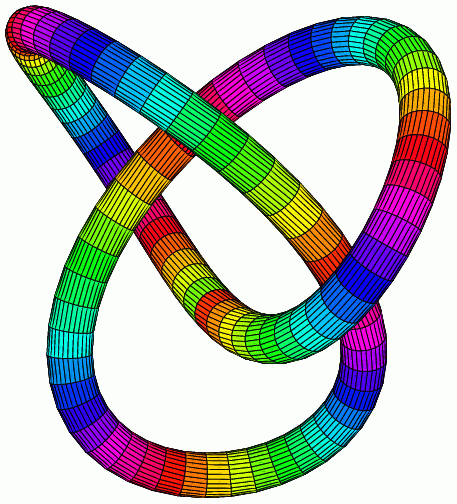 „loop of loops “
time
space
hypergesture
space
Space-time X
Look at fanfare of Beethoven‘s op. 106 to understand rhythm!
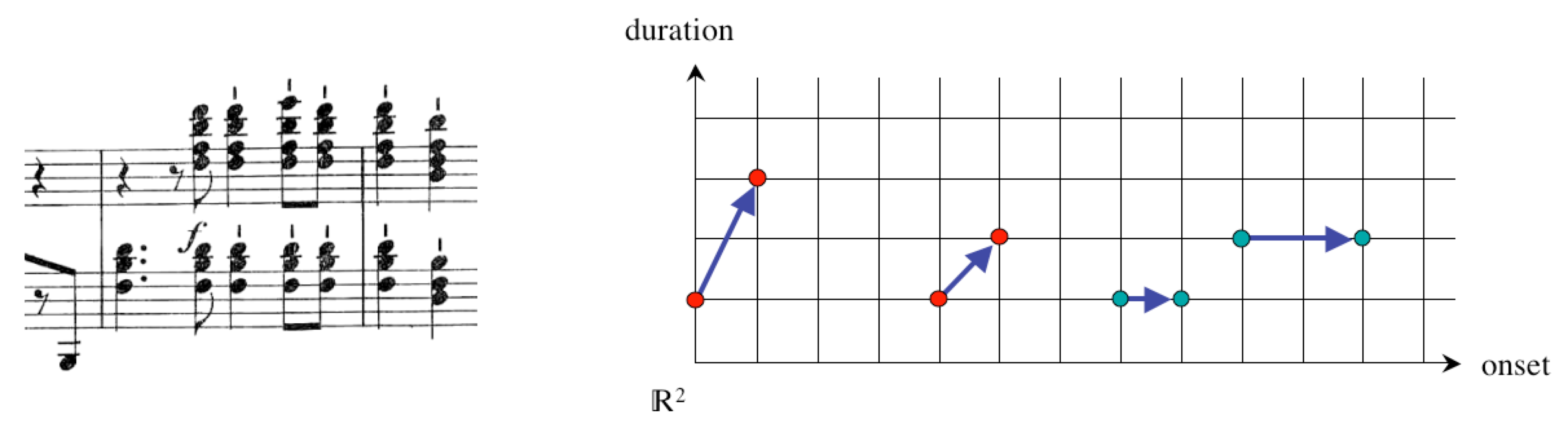 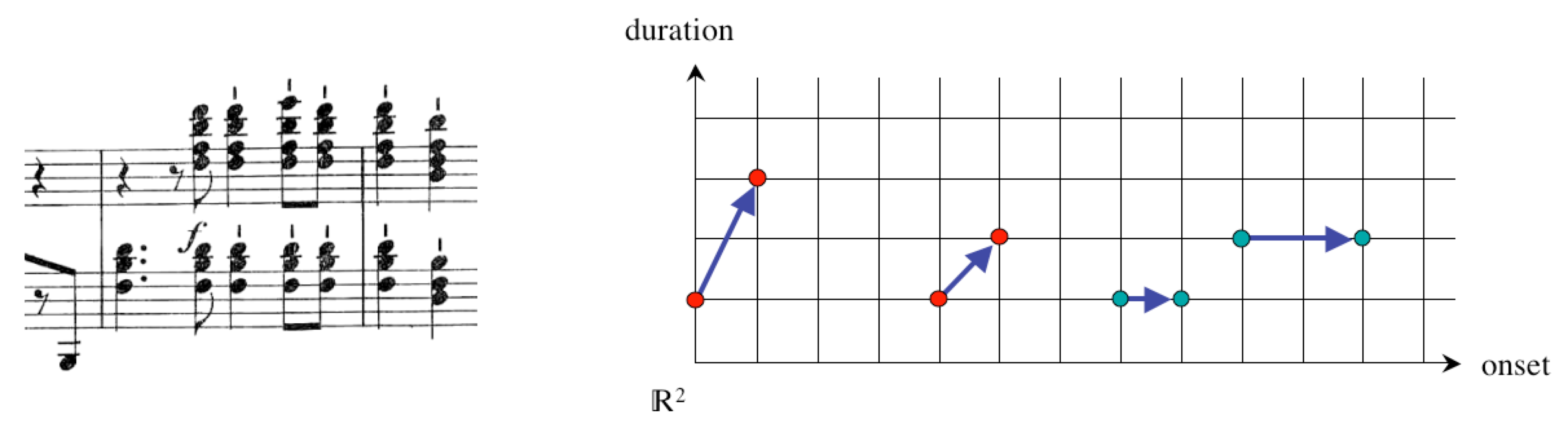 1/8
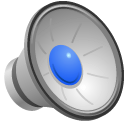 1/8
repetition of halting gesture
halting ofrepetition gesture
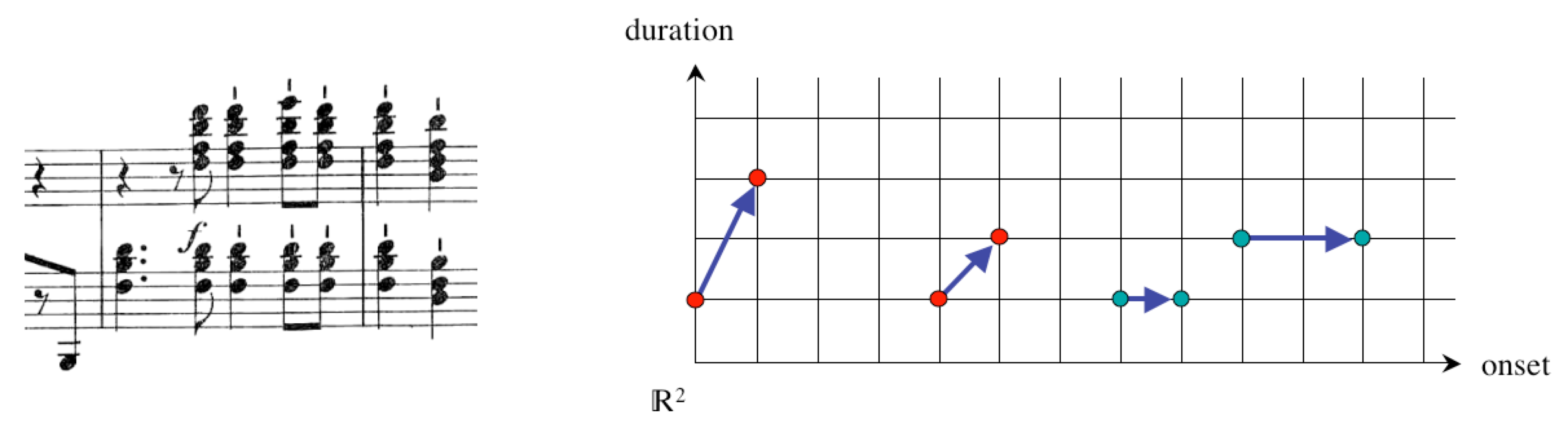 repetition gesture
halting gesture
Some hyper-denotators for compositions and gestures:
hyper-denotators for compositions- c ∈ ℤd @ ℤ11 @ ℤ12 = Hom(ℤd , Hom(ℤ11, ℤ12), a d+1-sequence of 12-tone rows (address = ℤd ), e.g., Boulez‘s Structures pour deux pianos: ℤ3 @ ℤ11 @ ℤ12, four series. 
hypergestures- performance hypergestures: p ∈↑@ℝEHLD  - performance deformation q ∈↑@↑@ℝEHLD 
here, ↑@ℝEHLD  is a topological space, so we may continue!
Performance fields are gestures!
morphism of gestures!
H
h
l
L
E
e
performance field
diagonal field
skeleton of an integral curve!
Table of Contents
General Principles of Concept Architectures
The Formalism of Denotators and Forms
Simple Forms
Compound Forms
Implementation on the Rubato Software
The IRCAM crisis
Gestures
General Addresses
Hyergestures and Hypercompositions
The Escher Theorems
Music Theory for Compositions and Gestures
Escher categories???
Diamond conjecture
The Escher Theorem:
Let p be a permutation  of numbers  1,2,...n.
hyper-denotators for compositions- for a sequence of modules M1, M2,... Mn, M we have a isomorphism
 M1@M2 @... Mn @ M ≌ Mp1@Mp2 @... Mpn @ M 
hypergestures- for a sequence of digraphs Δ1, Δ2,... Δn, and space X we have a isomorphism
 Δ1@Δ2 @... Δn @ X ≌ Δp1@Δp2 @... Δpn @ X
Example: counterpoint!
→
→
→
→
→
→
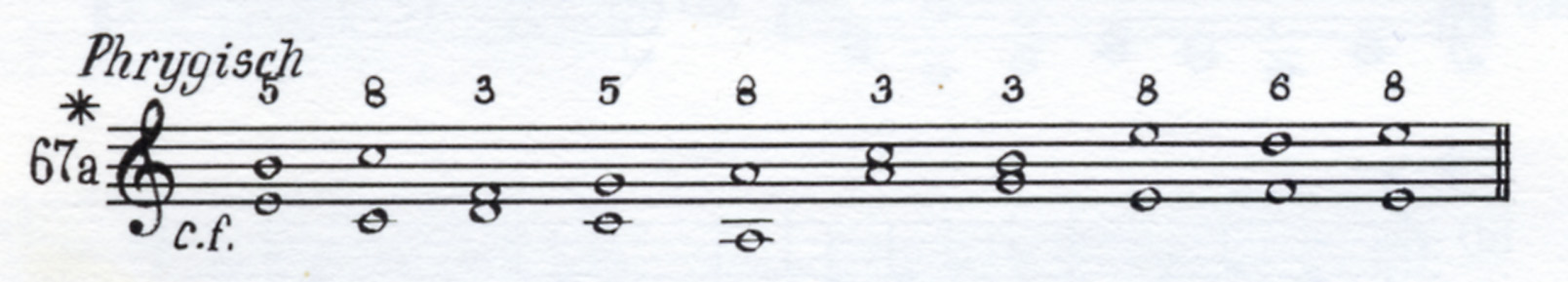 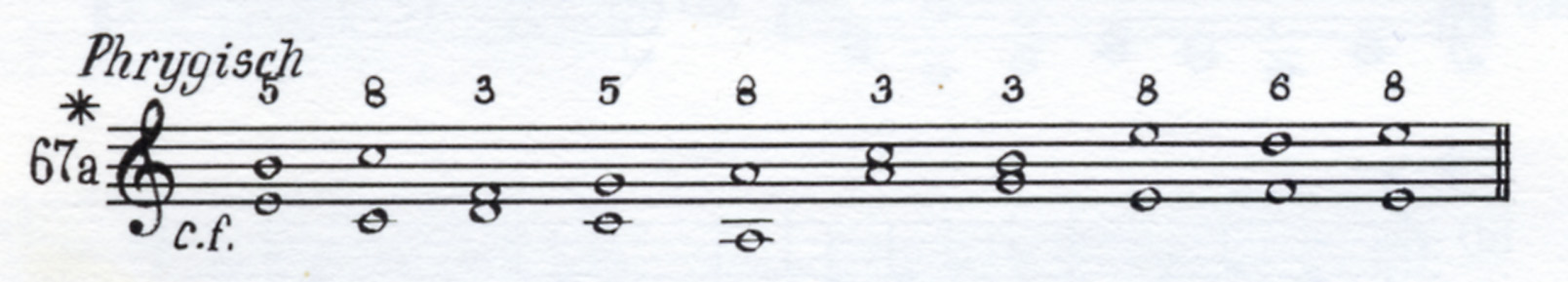 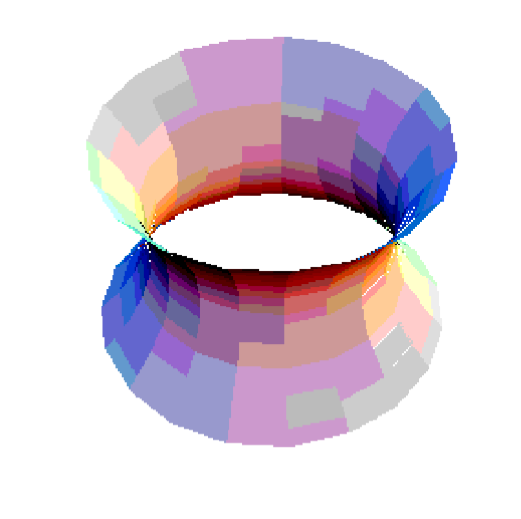 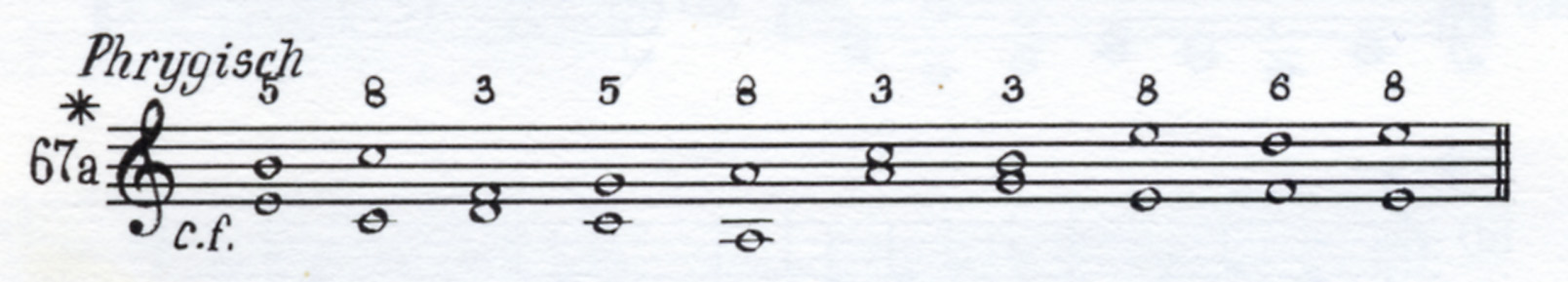 Table of Contents
General Principles of Concept Architectures
The Formalism of Denotators and Forms
Simple Forms
Compound Forms
Implementation on the Rubato Software
The IRCAM crisis
Gestures
General Addresses
Hyergestures and Hypercompositions
The Escher Theorems
Music Theory for Compositions and Gestures
Tonal Modulation Theory
There is a model over the category Mod of modules, using symmetries between local compositions.
There is now also a model over the category Digraph, using gestural morphisms.
Both models yield the same results (pivotal chords in Schoenberg‘s conceptualization from his harmony book, 1911).
II
VI
V
IV
I
VII
III
Harmonic band of major scale C(3)
et
A
et.A
S(3)
T(3)
et
k
k
modulation S(3) ® T(3) = „cadence  + symmetry “
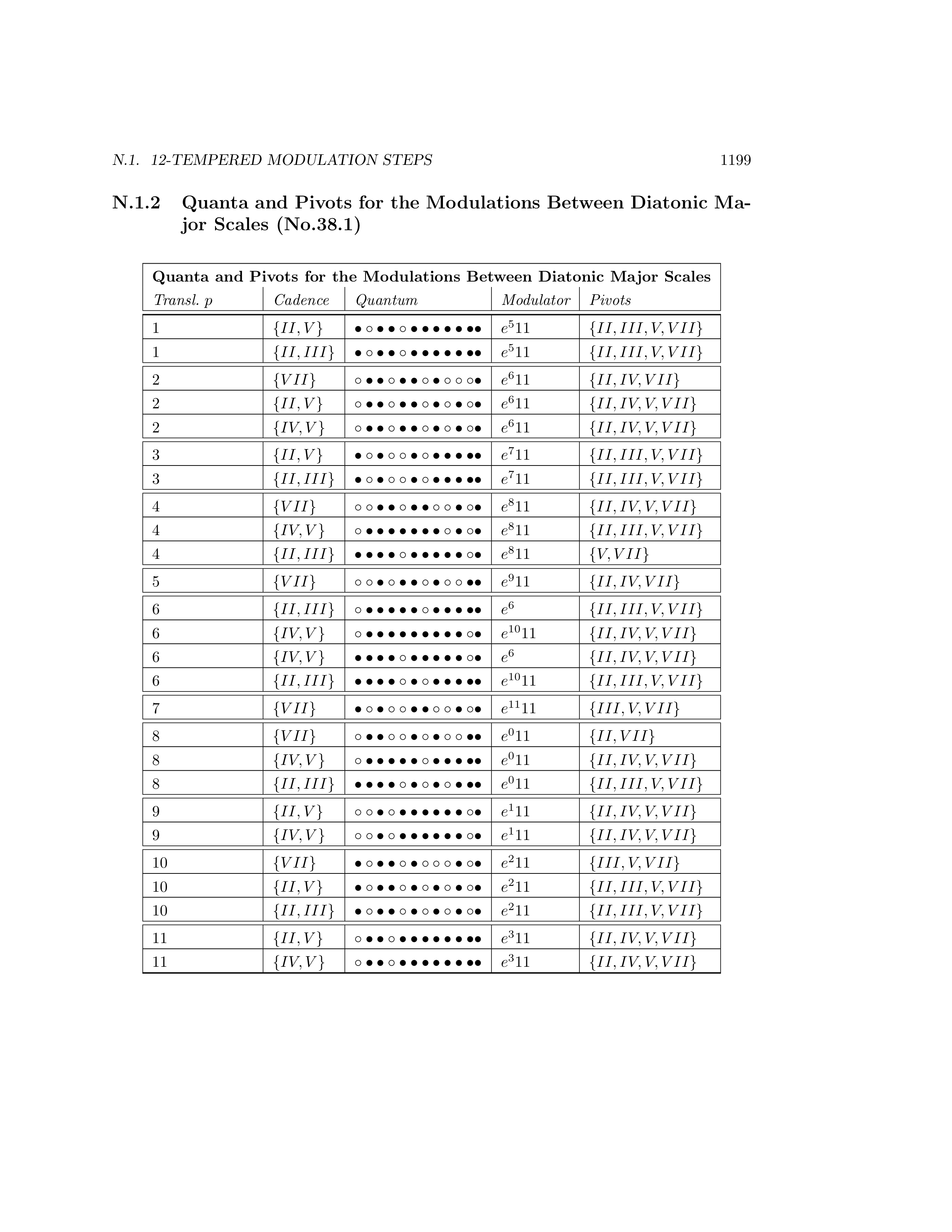 [X,Y]-integral curves are force fields for gestures of modulation theory
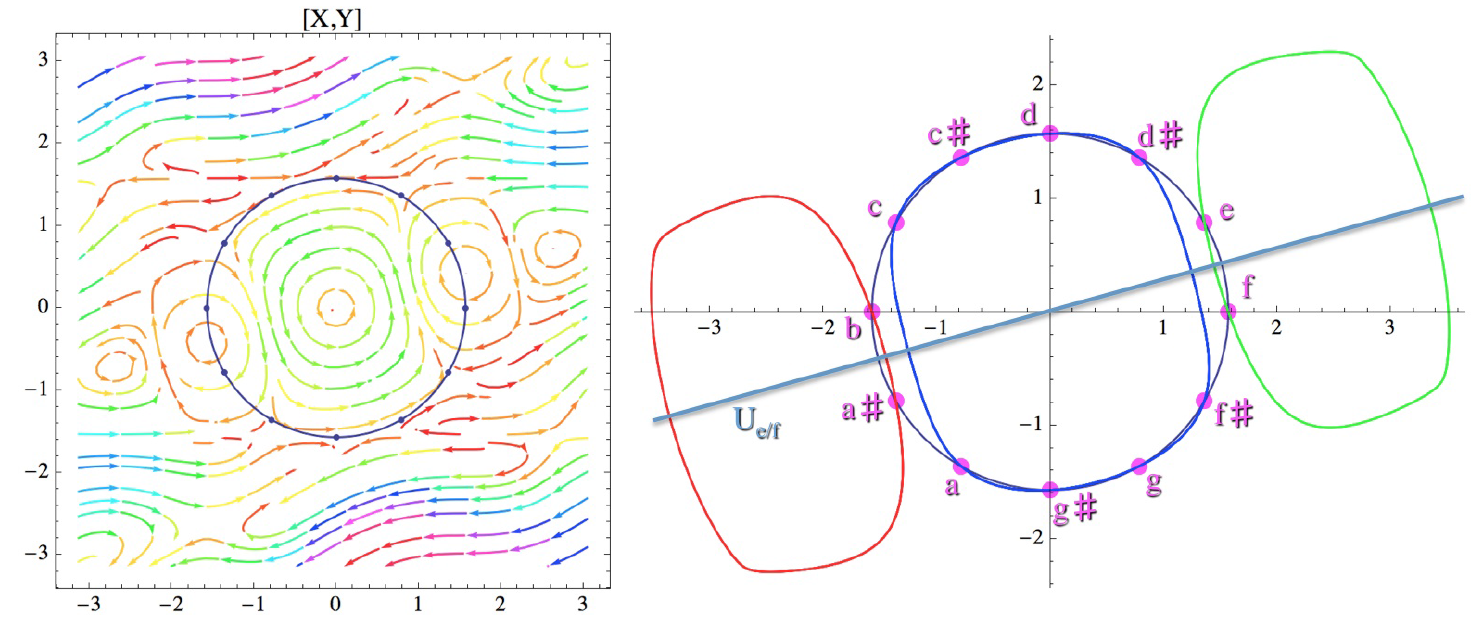 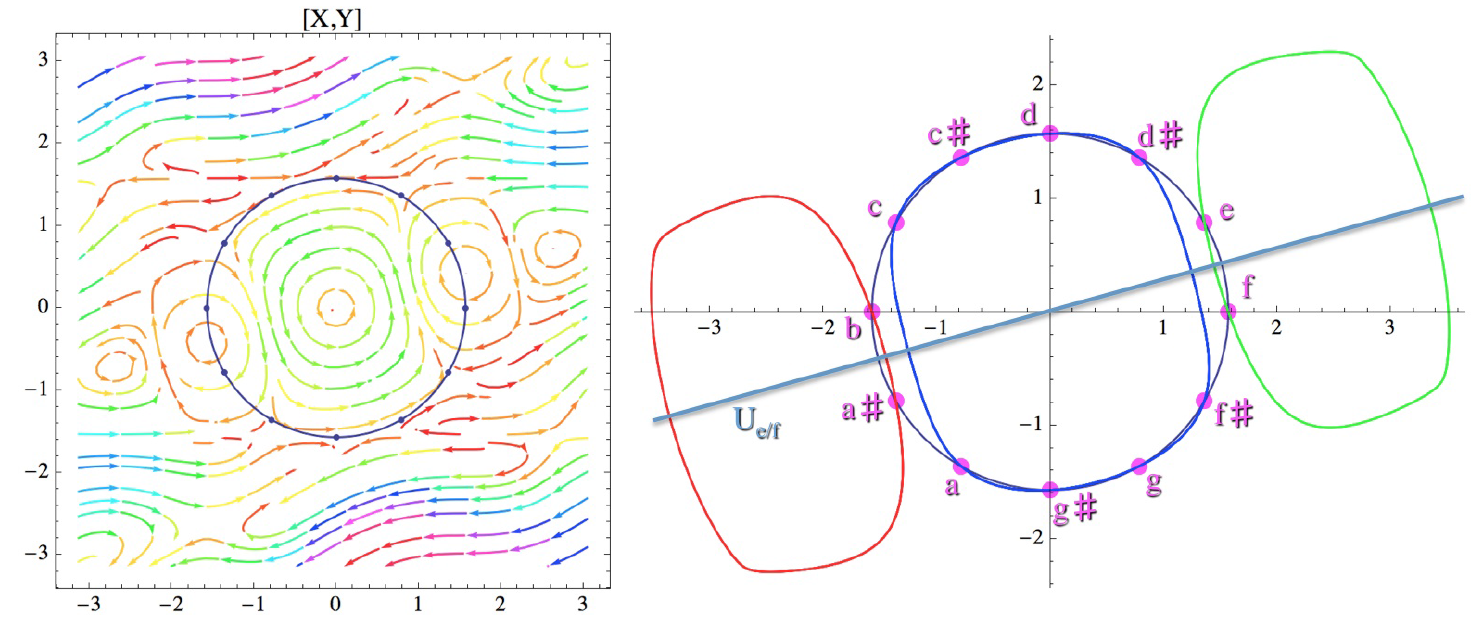 VIIC
VIIF
Global Gestures
body 2
gesture
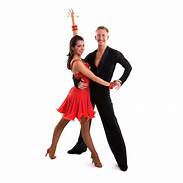 body 1
gesture
shared 
subgesture
There is a good counterpoint model over the category Mod, but it is an open question, whether there is a corresponding model over the category Digraph.
The general problem is to search for general correspondences of models and theorems in these two conceptual architectures.
Conceptually, we may at least state that the generalization from local compositions to global compositions works also for the construction of global gestures.
But the existing classification of global compositions is not yet paralleled by a classification of global gestures.
The latter is mathematically difficult, because it would include as a special case the classification of closed gestures, which corresponds to the inexistent classification of knots.
The knot type of gestures appears in the description of conductors’ gestures.
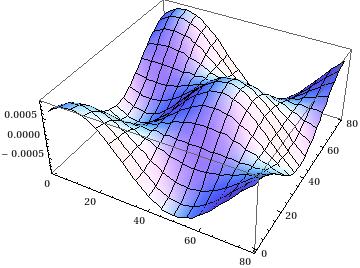